11.2 The adjoint of a real finite-dimensional linear map
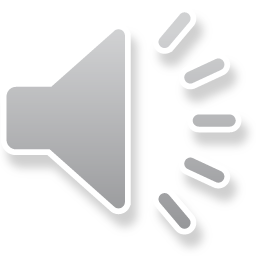 The adjoint of a real finite-dimensional linear map
Introduction
In this topic, we will
Find the adjoint for real matrices
It will be given the name of “transpose”
Consider the relationship between the rank of a matrix,	and the rank of its transpose
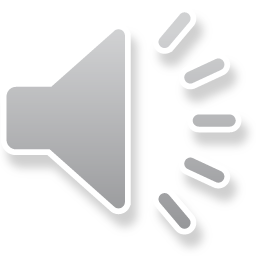 2
The adjoint of a real finite-dimensional linear map
Matrix-vector multiplication
Given the linear map A:Rn → Rm,  then it is easiest to think of 


Thus, we may deduce the ith entry of Au is given by
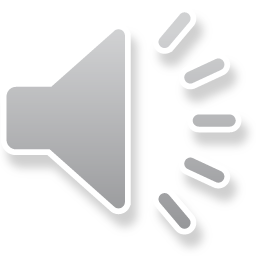 3
The adjoint of a real finite-dimensional linear map
The inner product of Au and v
Thus, if                                    ,

	     then
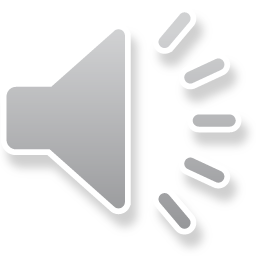 4
The adjoint of a real finite-dimensional linear map
Interpreting the result
Question: What is                                        where j goes from 1 to n ? 

Rewriting it, we have





This is a linear combination of the rows of A
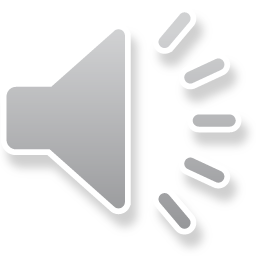 5
The adjoint of a real finite-dimensional linear map
The adjoint matrix
Thus, it seems that
The dimensions of the adjoint must be n × m
The (i, j)th entry of A* is the (j, i)th entry of A
That is:


For example,
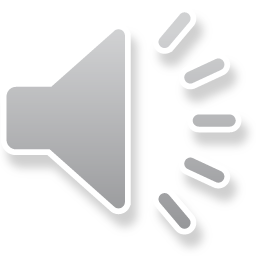 6
The adjoint of a real finite-dimensional linear map
The transpose
The word transpose can mean for the position of two objects to be switched
For finite-dimensional real matrices, the adjoint is that matrix that has each entry off the diagonal switched with its mirror image across the diagonal
Hence, for finite-dimensional real matrices,		the adjoint is called the transpose and denoted AT
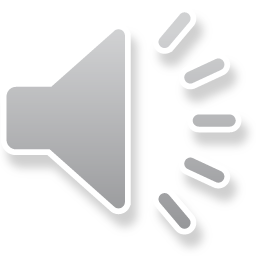 7
The adjoint of a real finite-dimensional linear map
The transpose
If a theorem refers to the adjoint of a linear map,if you are applying that to linear maps on finite dimensionalreal vector spaces, you may substitute the phrase “the transpose”
For example,
The transpose of the transpose of a matrix is the matrix itself

It is important to remember that the defining feature of the transpose is how it interacts with the inner product:
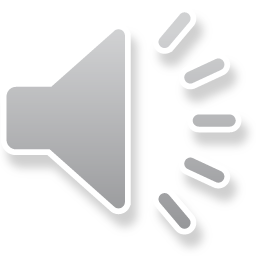 8
The adjoint of a real finite-dimensional linear map
Example
Let’s check if that’s actually true:
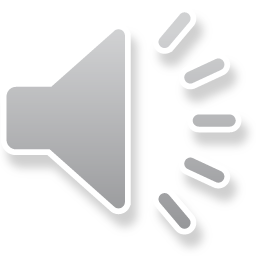 9
The adjoint of a real finite-dimensional linear map
Goal
Our next goal will be to show that the rank(A) = rank(AT)
To show this, we will start with one theorem,		and then give a sketch of the proof
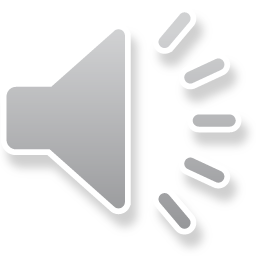 10
The adjoint of a real finite-dimensional linear map
Goal
Theorem
	Given a collection of vectors u1, …, uk ∈ Rn  and	a linear map A:Rn → Rm,	if Au1, …, Auk are linearly independent, then so are u1, …, uk 

Proof:
	Assume that u1, …, uk are not linearly independent.
	Then, there exists a non-zero linear combination of these
	vectors that equals the zero vector:
a1u1 + ··· + akuk = 0,
	Thus, A(a1u1 + ··· + akuk) = a1Au1 + ··· + akAuk = 0,
	thus, Au1, …, Auk are not linearly independent. ▮
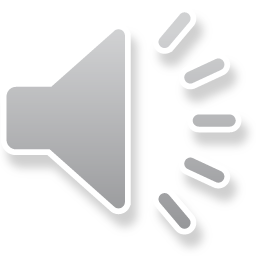 11
The adjoint of a real finite-dimensional linear map
Goal
Theorem
	If A:Rn → Rm, then rank(A) = rank(AT).

Sketch of the proof:
	First,                                                                                            , 
	so u is in the null space of A if and only if u is in the null 	space of ATA.
	Thus, rank(ATA) = rank(A). 	
	Find a basis for the range of ATA which is a linearly	independent subset of Rn:  ATAu1, …, ATAur .
	Thus, Au1, …, Aur must be linearly independent in Rm.
	Thus, rank(A) ≥ rank(AT).
	Now go the other way to show rank(AT) ≥ rank(A). ▮
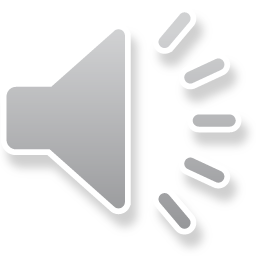 12
The adjoint of a real finite-dimensional linear map
Adjoint versus transpose
Remember, a linear map A:U   → V     is one that maps one vector space onto another
The adjoint of a linear map is that linear map that satisfies


For a linear map A:Rn → Rm, 
	then A can be represented as an m × n matrix
The adjoint of a matrix is the n × m matrix that is the matrix A reflected through the diagonal, and we call it transpose
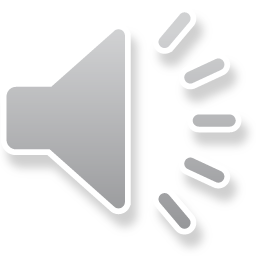 13
The adjoint of a real finite-dimensional linear map
Adjoint versus transpose
The transpose is the action of reflecting a matrix through the diagonal
It happens that the transpose is the adjoint if the matrix is real
If the matrix has complex entries (that is, A:Cn → Cm),	we can still calculate the transpose,
	       but the transpose is not the adjoint of that complex matrix
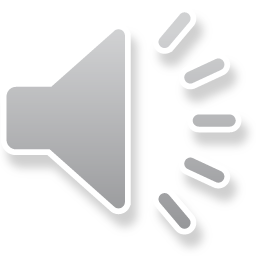 14
The adjoint of a real finite-dimensional linear map
Summary
Following this topic, you now
Understand that the adjoint of a real matrix is the transpose
The rank of a matrix equals the rank of its transpose
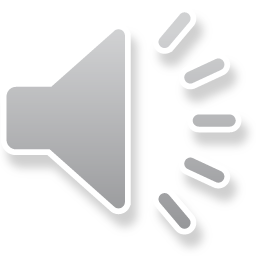 15
The adjoint of a real finite-dimensional linear map
References
[1]	https://en.wikipedia.org/wiki/Hermitian_adjoint
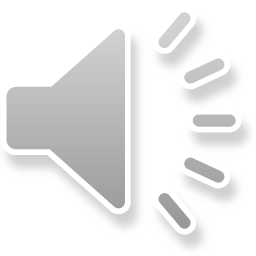 16
The adjoint of a real finite-dimensional linear map
Acknowledgments
None so far.
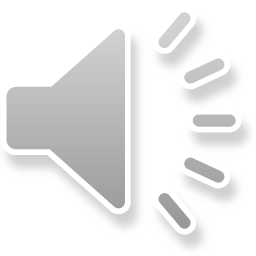 17
The adjoint of a real finite-dimensional linear map
Colophon
These slides were prepared using the Cambria typeface. Mathematical equations use Times New Roman, and source code is presented using Consolas.  Mathematical equations are prepared in MathType by Design Science, Inc.
Examples may be formulated and checked using Maple by Maplesoft, Inc.

The photographs of flowers and a monarch butter appearing on the title slide and accenting the top of each other slide were taken at the Royal Botanical Gardens in October of 2017 by Douglas Wilhelm Harder. Please see
https://www.rbg.ca/
for more information.
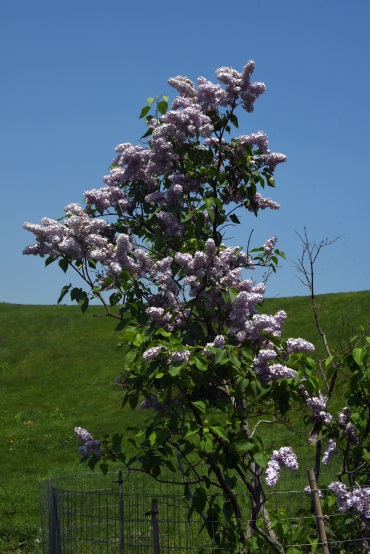 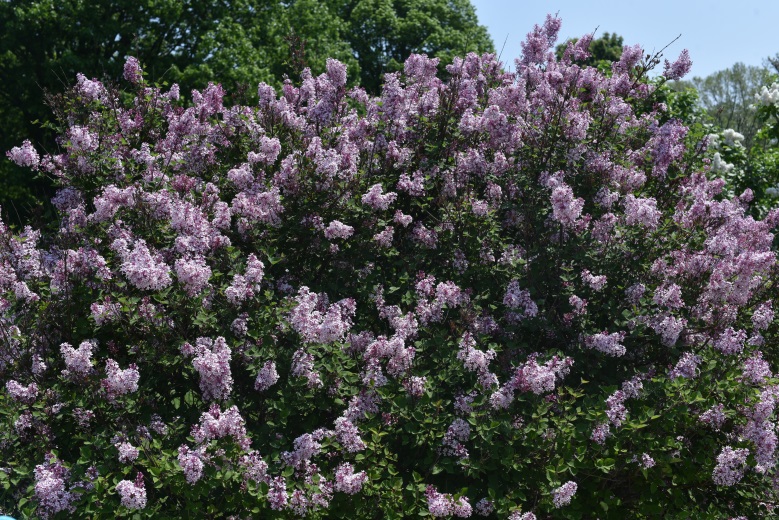 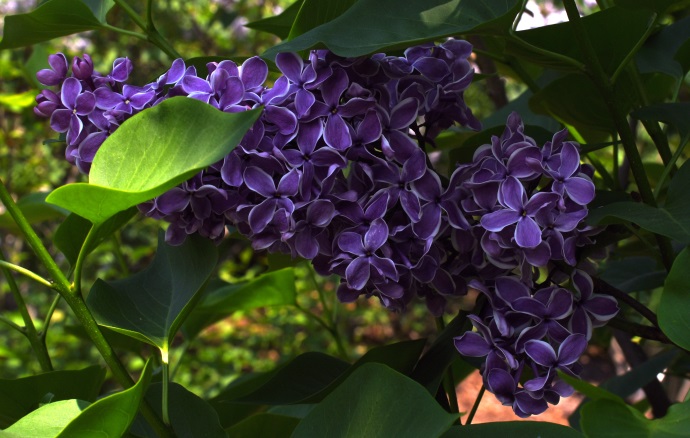 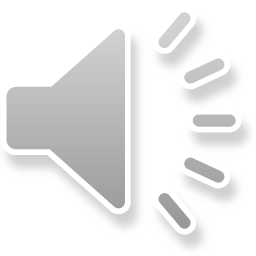 18
The adjoint of a real finite-dimensional linear map
Disclaimer
These slides are provided for the ne 112 Linear algebra for nanotechnology engineering course taught at the University of Waterloo. The material in it reflects the authors’ best judgment in light of the information available to them at the time of preparation. Any reliance on these course slides by any party for any other purpose are the responsibility of such parties. The authors accept no responsibility for damages, if any, suffered by any party as a result of decisions made or actions based on these course slides for any other purpose than that for which it was intended.
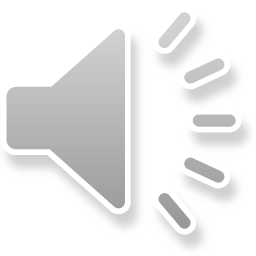 19